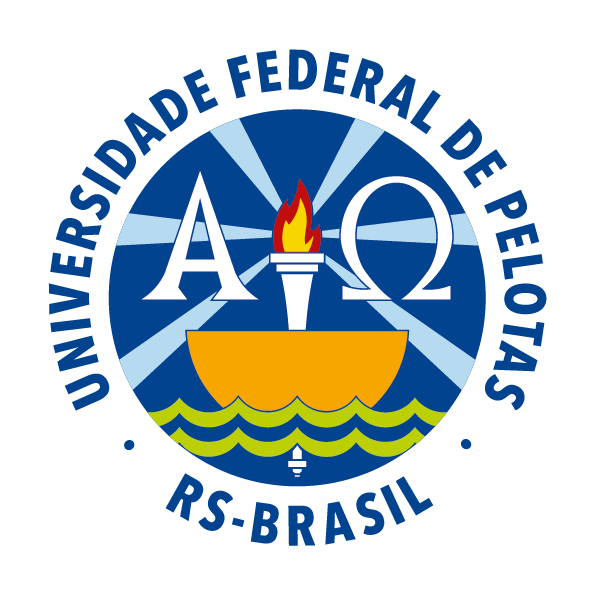 Universidade Federal de Pelotas
Programa de Pós-Graduação em Saúde da FamíliaUniversidade Aberta do SUS/UNA-SUSDepartamento de Medicina Social
Melhoria da Atenção à Saúde de hipertensos e diabéticos, na UBS Cidade Nova, Demerval Lobão - PI
Pâmela Moema Policarpo Bezerra
Orientadora: Patrícia Osório Guerreiro
INTRODUÇÃO
Hipertensão arterial sistêmica

Diabetes mellitus

Redução da qualidade e expectativa de vida

Bom manejo na Atenção Básica  reduz hospitalizações e complicações
INTRODUÇÃO
Demerval Lobão – PI 13.398 habitantes

Sete Equipes de Saúde da Família

NASF: Nutrição, Fisioterapia, Psicologia e Fonoaudiologia

Serviço hospitalar: baixa resolubilidade

Sem Centro de Especialidade Odontológica

Exames complementares: maioria não é realizado na cidade
INTRODUÇÃO
Posto da Cidade Nova – Urbana

Vínculo: prefeitura

UBS tradicional com uma ESF

Atividades de ensino: Fisioterapia

População adscrita: 3000 habitantes
INTRODUÇÃO
Atenção a hipertensos e diabéticos:

Baixa cobertura
Baixa adesão
Orientações realizadas através apenas de palestras e nas consultas
Deficiência na estratificação de risco nos hipertensos e diabéticos e na realização de exame físico com avaliação dos pés, palpação de pulsos e medida da sensibilidade, solicitação de exames complementares
Fotografia da entrada da UBS Cidade Nova, Demerval Lobão, Piauí.Fonte: Própria, 2014.
OBJETIVO GERAL
Melhorar a atenção à saúde de hipertensos e diabéticos, na UBS Cidade Nova.
METODOLOGIA
Ações

Monitoramento e avaliação:
Criação e utilização de uma ficha específica
Organização em pastas separadas
METODOLOGIA
Organização e gestão do serviço:
Porta aberta com agendamento de consultas
Reuniões com a equipe, capacitação e divisão de atribuições
Consulta segundo protocolo
Reuniões com a gestão
Controle do estoque de medicamentos
Busca de faltosos
Organização de agenda de pacientes com alto risco
Reuniões para organizar atividades coletivas
METODOLOGIA
Engajamento público:
Realização de práticas coletivas inovadoras e interativas
Reforço das orientações durante as consultas
Escuta ativa da comunidade nas práticas e nas consultas
METODOLOGIA
Qualificação da prática clínica:
Reuniões com leitura e discussão do protocolo
Capacitação e treinamento da equipe
METODOLOGIA
Logística:
Caderno de Atenção Básica de Hipertensão MS, 2013 e o Caderno de Atenção Básica do MS, 2013
Ficha espelho específica de hipertensos e diabéticos
Mudança da forma de acolhimento e agendamento das consultas
Realização de atividades mensais
Busca ativa
Coleta de informações e registro em planilha
OBJETIVOS, METAS E RESULTADOS
Objetivo: Melhorar a cobertura da atenção a saúde dos hipertensos e diabéticos.
Meta: 
Cadastrar 60% dos hipertensos da área de abrangência no Programa de Atenção à Hipertensão Arterial e à Diabetes Mellitus da unidade de saúde
Cadastrar 50% dos diabéticos da área de abrangência no Programa de Atenção à Hipertensão Arterial e à Diabetes Mellitus da unidade de saúde.
Resultado: DESCREVE EM NUMEROS ABSOLUTOS
Gráfico da cobertura do programa de atenção ao hipertenso na unidade de saúde Posto da Cidade Nova, Demerval Lobão, Piauí.
Gráfico da cobertura do programa de atenção ao diabético na unidade de saúde Posto da Cidade Nova, Demerval Lobão, Piauí.
Objetivo: Melhorar a qualidade da atenção a hipertensos e/ou diabéticos.
Metas: Realizar exame clínico apropriado em 100% dos hipertensos e diabéticos.
Gráfico da proporção de hipertensos com o exame clínico em dia de acordo com o protocolo, Demerval Lobão, Piauí
Gráfico da proporção de diabéticos com o exame clínico em dia de acordo com o protocolo, Demerval Lobão, Piauí.
Objetivo: Melhorar a qualidade da atenção a hipertensos e/ou diabéticos.
Meta: Garantir a 100% dos hipertensos e diabéticos a realização de exames complementares em dia de acordo com o protocolo
Gráfico da proporção de hipertensos com exames complementares em dia de acordo com o protocolo, Demerval Lobão, Piauí.
Gráfico da proporção de diabéticos com exames complementares em dia de acordo com o protocolo, Demerval Lobão, Piauí
Objetivo: Melhorar a qualidade da atenção a hipertensos e/ou diabéticos
Meta: Priorizar a prescrição de medicamentos da farmácia popular para 100% dos hipertensos e diabéticos cadastrados na unidade de saúde.
Gráfico da proporção de hipertensos com prescrição de medicamentos da Farmácia Popular/Hiperdia priorizada, Demerval Lobão, Piauí
Gráfico da proporção de diabéticos com prescrição de medicamentos da Farmácia Popular/Hiperdia priorizada, Demerval Lobão, Piauí
Objetivo: Melhorar a qualidade da atenção a hipertensos e/ou diabéticos.
Meta: Realizar avaliação da necessidade de atendimento odontológico em 100% dos hipertensos e diabéticos.
Gráfico da proporção de hipertensos com avaliação da necessidade de atendimento odontológico, Demerval Lobão, Piauí.
Gráfico da proporção de diabéticos com avaliação da necessidade de atendimento odontológico, Demerval Lobão, Piauí
Objetivo: Melhorar a adesão de hipertensos e/ou diabéticos ao programa
Meta: Buscar 100% dos hipertensos e diabéticos faltosos às consultas na unidade de saúde conforme a periodicidade recomendada.
Gráfico da proporção de hipertensos faltosos às consultas com busca ativa, Demerval Lobão, Piauí.
Gráfico da proporção de diabéticos faltosos às consultas com busca ativa, Demerval Lobão, Piauí.
Objetivo: Melhorar o registro das informações
Meta: Manter ficha de acompanhamento de 100% dos hipertensos e diabéticos cadastrados na unidade de saúde
Objetivo: Mapear hipertensos e diabéticos de risco para doença cardiovascular
Meta: Realizar estratificação do risco cardiovascular em 100% dos hipertensos e diabéticos cadastrados na unidade de saúde.
Gráfico da proporção de hipertensos com estratificação de risco cardiovascular, Demerval Lobão, Piauí.
Gráfico da proporção de diabéticos com estratificação de risco cardiovascular, Demerval Lobão, Piauí
Objetivo: Promover a saúde de hipertensos e diabéticos

Meta: Garantir orientação nutricional sobre alimentação saúdável a 100% dos hipertensos e diabéticos

Meta: Garantir orientação em relação à prática regular de atividade física a 100% dos pacientes hipertensos e diabéticos
Objetivo: Promover a saúde de hipertensos e diabéticos

Meta: Garantir orientação sobre os riscos do tabagismo a 100% dos pacientes hipertensos e diabéticos

Meta: Garantir orientação sobre higiene bucal a 100% dos pacientes hipertensos e diabéticos
DISCUSSÃO
Ampliação da cobertura

Melhoria da qualidade da atenção

Priorização da prescrição de medicamentos dispensados através da Farmácia Popular

Melhoria na classificação de risco cardiovascular destes grupos

Promoção de saúde
DISCUSSÃO
Integração da equipe

Capacitação

Atribuições de cada profissional  melhora do atendimento
DISCUSSÃO
Ações implantadas com sucesso:

Utilização das fichas espelho
Monitoramento das ações
Promoção em saúde com palestras interativas

Ações a serem aprimoradas:
Implantação do sistema de alarme para busca ativa de pacientes faltosos
Disponibilização de transporte e agendamento mais veloz de exames
REFLEXÃO CRÍTICA SOBRE PROCESSO DE APRENDIZAGEM
Surpresa com a proposta diferente do curso
Evolução no decorrer do curso
Melhor abordagem de diversos grupos
Melhor interação com a equipe
Aproximação com a gestão
Aprendizado clínico
Melhor qualificação
Maior capacidade de liderança
REFERÊNCIAS
BRASIL, Ministério da Saúde. Hipertensão Arterial Sistêmica. Brasília: Ministério da Saúde, 2006. 58 p. – (Cadernos de Atenção Básica; n. 15).
 
 
BRASIL, Ministério da Saúde. Diabetes Mellitus. Brasília: Ministério da Saúde, 2006. 64 p. – (Cadernos de Atenção Básica, n. 16).
OBRIGADA!!!